Текст. Выбор слова.
Слово
Предложение
Текст
Текст
Заголовок
Тема
Основная мысль
Части
Связь
Тема
Основная мысль
о чём?
чему учит?
Кошка
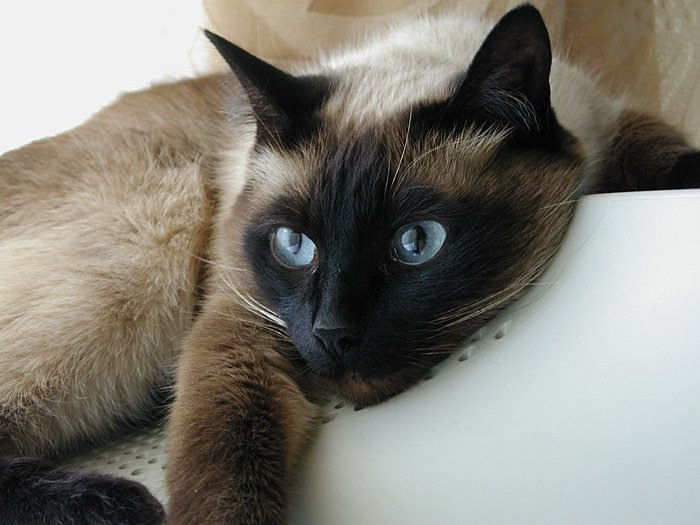 Киска
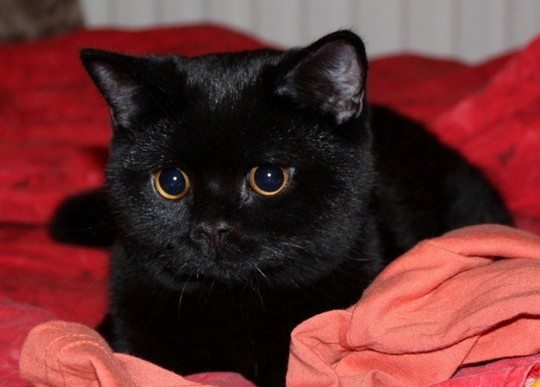 Кисуля
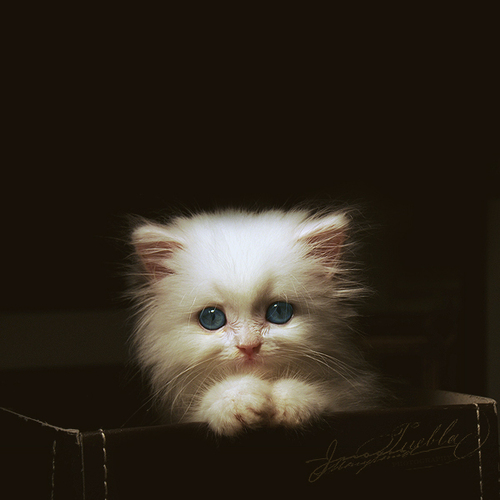 сильная
весёлая
вредная
нежная
ласковая
ловкая
смелая
хитрая
милая
умная
грустная
добрая
Описание
Какой?
Повествование
Что произошло?
Рассуждение
Зачем?
Почему?
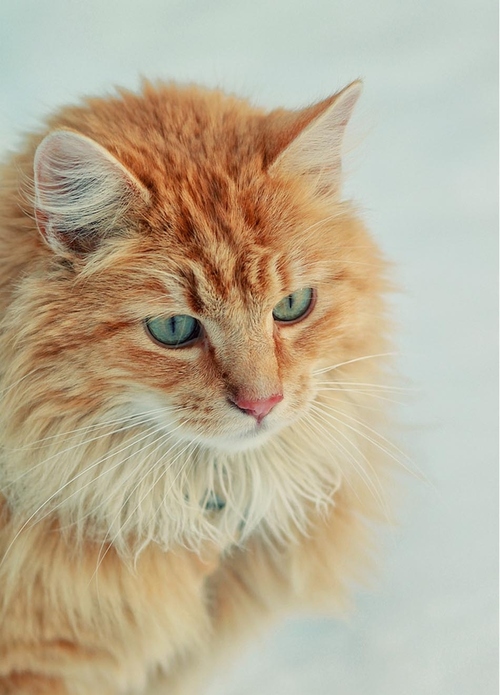